城
報導文學
市
當
四平
遇
上
東區
105       05吳向雲

17黃鈺絜  18黃瀅瀅
23王少羣  29林家任 

31紀弘哲  39蕭名佑
2013/10 /01
城
報導文學
市
前言
城
前言
報導文學
市
「 四平陽光豆花 」是我們在報告之初訪問的一家店。

 這家店開幕至今已有 7 年歷史，

 而在四平做生意，則要從50年前說起。
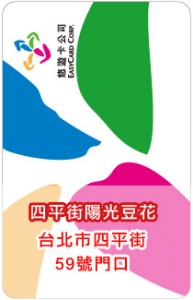 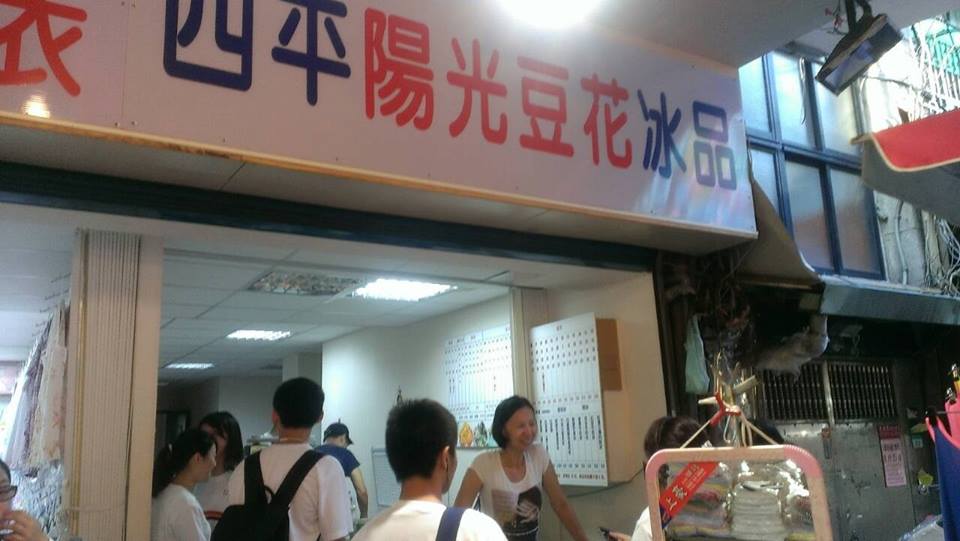 城
前言
報導文學
市
老闆娘說這幾十年來四平街的人潮少了很多，

也許是物價上漲，降低民眾的消費力；

也有可能是因為街道上少了些路邊攤，

空間變大了，人群相對就少了。

究竟是什麼原因讓四平商圈的人潮變少了，

讓我們繼續看下去。
城
報導文學
市
調查方向與動機
城
商圈簡介
報導文學
市
四平
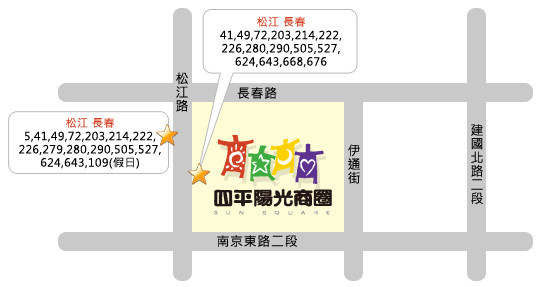 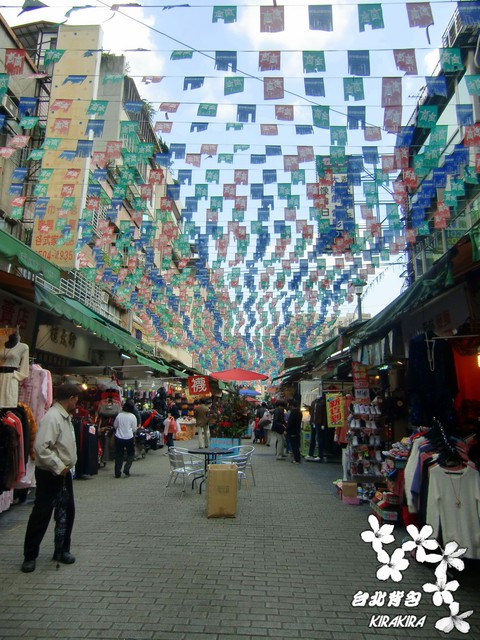 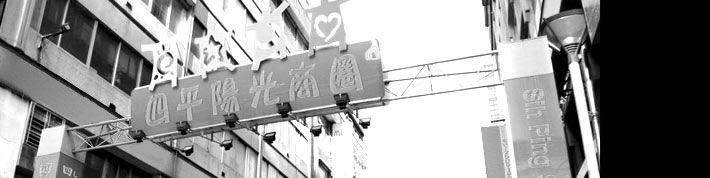 城
商圈簡介
報導文學
市
四平之背景
四平街為光復後新闢道路，原為建國北路、

松江路之巷弄，拓寬後，以吉林省四平市命名，

同時紀念國共「四平之戰」。

四平街以吉林路為起點，全長620公尺，

和它平行的路皆以吉林省的重要縣市命名。
城
商圈簡介
報導文學
市
四平之背景
民國八十年代初，

一場火災曾將建國市場燒得一片狼藉，

經市政府重建為公有市場，

部分被私人佔有的土地才恢復公園用途。
城
商圈簡介
報導文學
市
四平之背景
早期四平街是日本宿舍區，因此規畫為市場，

周圍為公園預定地，後者卻被私人佔去搭建市場。

長春國宅完工後，攤販與一般零售業聚集於此，

形成地區性商業。
城
商圈簡介
報導文學
市
四平之特色
四平商圈因鄰近蓬勃發展的中山區金融核心，

街上琳瑯滿目的商品打多針對成熟的女性上班族所需，

服飾以平價套裝為主，尚有皮鞋、配件、童裝，

以及仕女美容館，因此有「女人街」之稱。
城
商圈簡介
報導文學
市
四平之特色
午休時分是四平街人潮的高峰期，

巷中各式小吃家家高朋滿座。

下班時分，外食族總是在這吃飽喝足，

順便避開交通尖峰時刻再回家。
城
商圈簡介
報導文學
市
四平之特色
至於交通方面，

四平街是松江路與建國南北路的輔助道路。

而街上大多是早期的日式宿舍和

行政院宿舍拆除後改建的一般公寓，

多屬於住宅區，唯有松江路口屬於商業區。
城
商圈簡介
報導文學
市
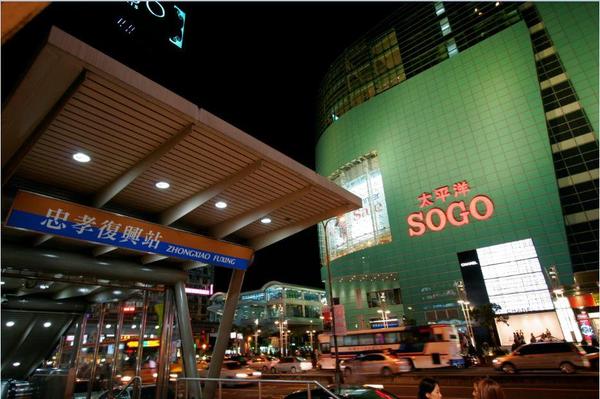 東區
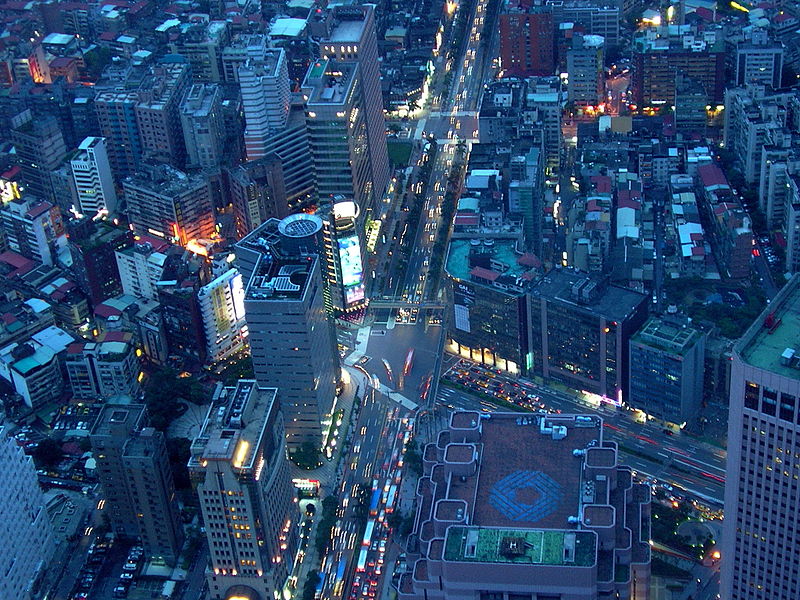 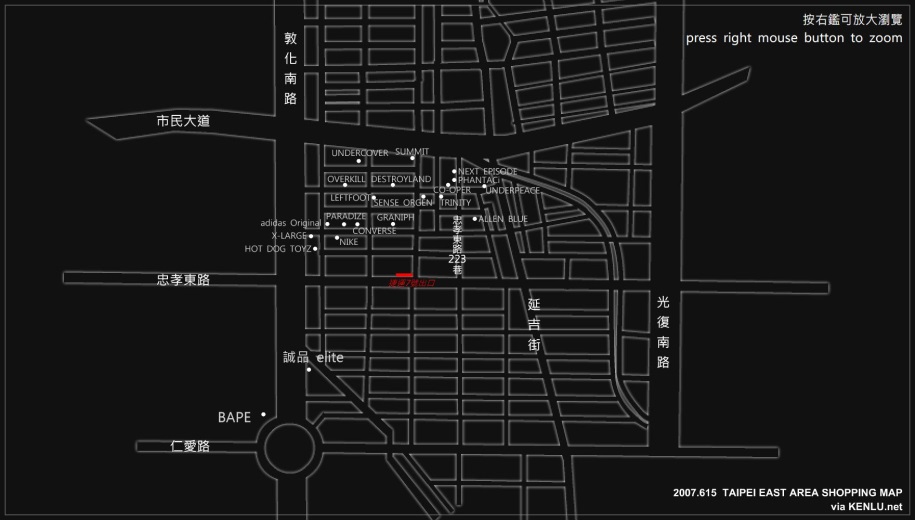 城
商圈簡介
報導文學
市
東區之背景
1967年北市升格為直轄市，配合市政的大幅建設，

開闢通往郊區的基礎交通幹道，

忠孝東路為當時往東區修築的幹道。

1970年以前，忠孝東路四段還是一片稻田，

仍是台北郊區。
城
商圈簡介
報導文學
市
東區之背景
1980年，台北的開發，侷限於台北府城內。

日治時期，市區的開發向東擴張，但止於堀川，

今東區一帶，當時只是一片未開發的農地。

光復後，大專院校多設於台北市或近郊，

許多民眾北上求學、工作，

人口快速增加，西區過度擁擠，市民開始遷往東區。
城
商圈簡介
報導文學
市
東區之背景
1970年後忠孝東路三、四段通車，帶動東區發展，

沿線商圈興起，東區初步取代了擁擠的西區，

成為台北新興商業中心。

信義計畫區、捷運文湖、南港線的完工，

加速東區的發展。
城
報導文學
市
調查 & 結果
城
調查與結果
報導文學
市
為探討四平商圈人潮減少之原因，

我們以相對於四平商圈、人潮較多、

知名度較高的東區做為比較對象，

並製作問卷，希望透過問卷能了解

實際上民眾對這兩個商圈的認知與消費狀況，

比較其中差異後，進而提出改善方法。
城
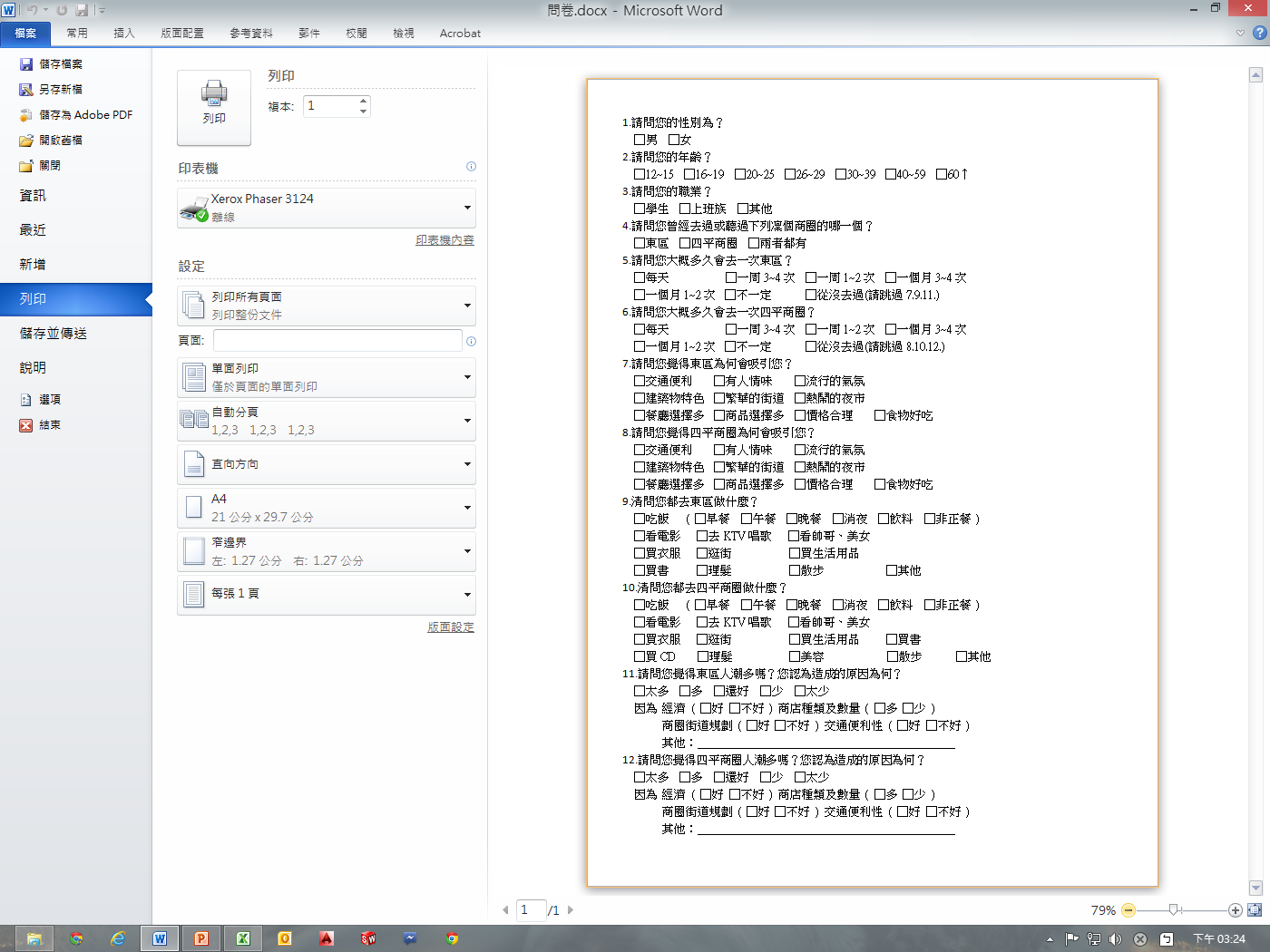 調查與結果
報導文學
市
問卷中大致上有下列這些問題：

1.性別

2.年齡

3.職業

4.對四平、東區是否有概念或印象

5.去四平、東區觀光或消費的頻率

6.四平、東區有何吸引力

7.去四平、東區的目的為何

8.認為造成四平、東區人潮多寡之因素為何
城
調查與結果
報導文學
市
並在四平及東區各發放 30 張問卷，台北車站 40 張。

在 100 張問卷中，回收 67 張有效問卷，

作為四平及東區各項比較的參考，

且依其調查結果之數據製作以下圖表，

包括兩商圈之觀光頻率、特色、知名度及評價等。
城
調查與結果
報導文學
市
觀光頻率(%)
勝
城
調查與結果
報導文學
市
商圈特色(%)
勝
城
調查與結果
報導文學
市
知名度
城
調查與結果
報導文學
市
知名度 - 職業
四平
東區
四平&東區
城
調查與結果
報導文學
市
知名度 - 性別
城
調查與結果
報導文學
市
評價
勝
勝
勝
勝
勝
城
報導文學
市
結論
城
結論
報導文學
市
結論
做問卷時發現在台北車站

約有一半以上的人不曾聽過或去過四平商圈。

而剩下的人則是去過，卻不知道這個地方叫四平商圈，

而且對於四平商圈也不甚熟悉。

近1/3的人會固定1個月逛東區1〜2次。

而就四平而言，民眾沒有特定會多久去一次四平，

且大多都是不一定。
城
結論
報導文學
市
調查統計後發現，東區較吸引人的是：

[交通便利]、[流行的氣氛]、[繁華的街道]、

[餐廳]、[商品選擇多] 

最有趣的一筆資料是，

在[價格合理]的這個選項上，沒有人勾選，

但仍有許多人想去東區，

可見東區的吸力大於它的推力。
城
結論
報導文學
市
而四平吸引人的地方是：

[價格合理]、[交通便利]、

[有人情味]、[食物好吃] ，

而選擇[商品多]這項的人大多是女性上班族，

這也證實了四平街為女人街的稱號。

在東區沒人勾選的[價格合理]

在四平商圈這反而是

在所有選項中勾選次數最多的一項。
城
結論
報導文學
市
在造成人潮多寡的因素這方面，

四平街[商圈的規劃]和[交通的便利性] 

都和東區一樣不錯，

只有在[商店及商品種類]上，略嫌稍少了些。

四平商圈的優勢為[價格合理]和[人情味濃厚]

而劣勢在於[知名度不足]、[商品種類過少] ，

應該要多多推廣，增加知名度。
城
報導文學
市
資料來源
1.維基百科 

2.google搜尋  

3.yahoo搜尋 

4.四平陽光商圈官方網站 

5.實際發放問卷
城
報導文學
市
工作分配
實際採訪：17 18 29 31 37 

問卷發放：18 23 29 31 37

資料蒐集：17 18 23 29 31 37

資料彙整：29

PPT製作：5

報告：5 18
城
報導文學
市
特別感謝
友情贊助： 1.11.13.20.22.32.41.
店家：四平陽光豆花冰品
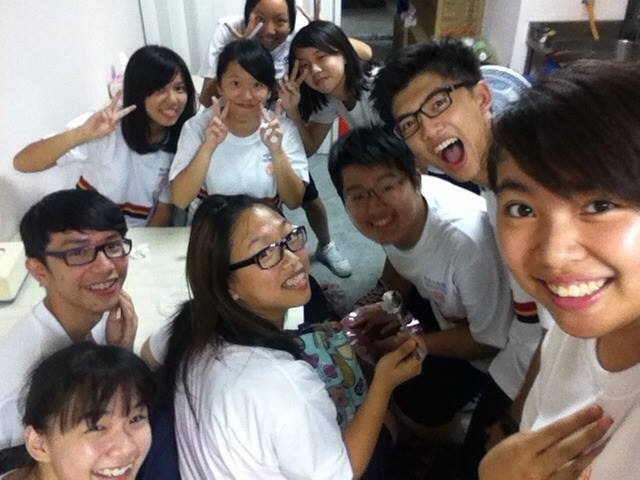 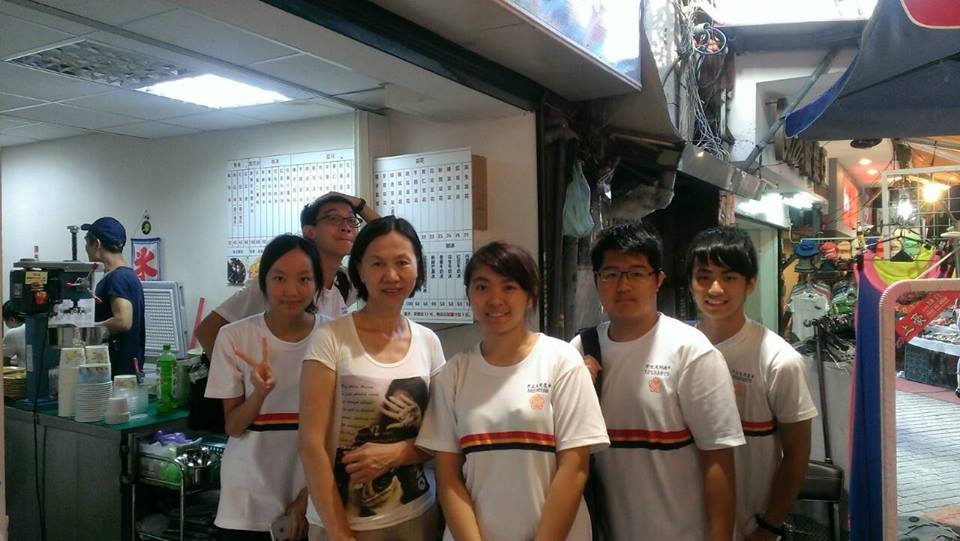 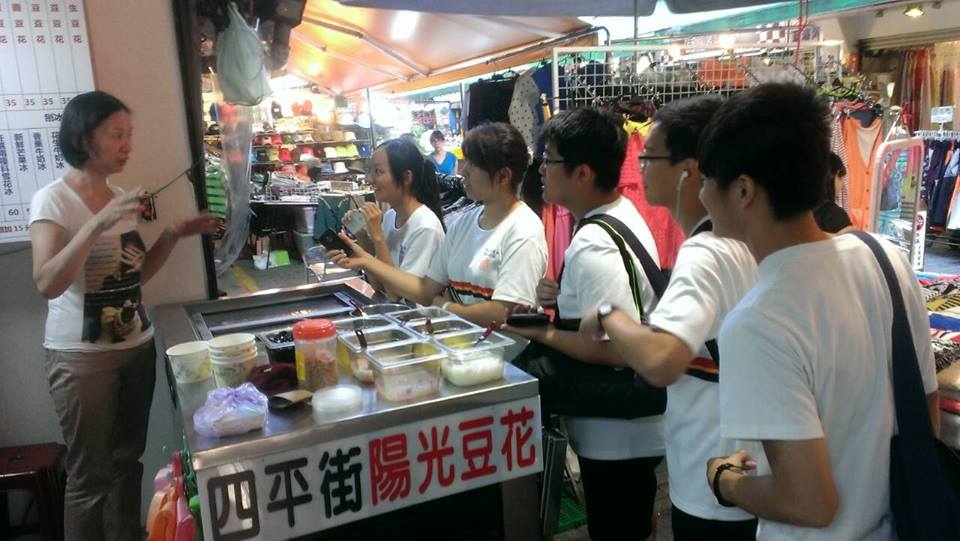 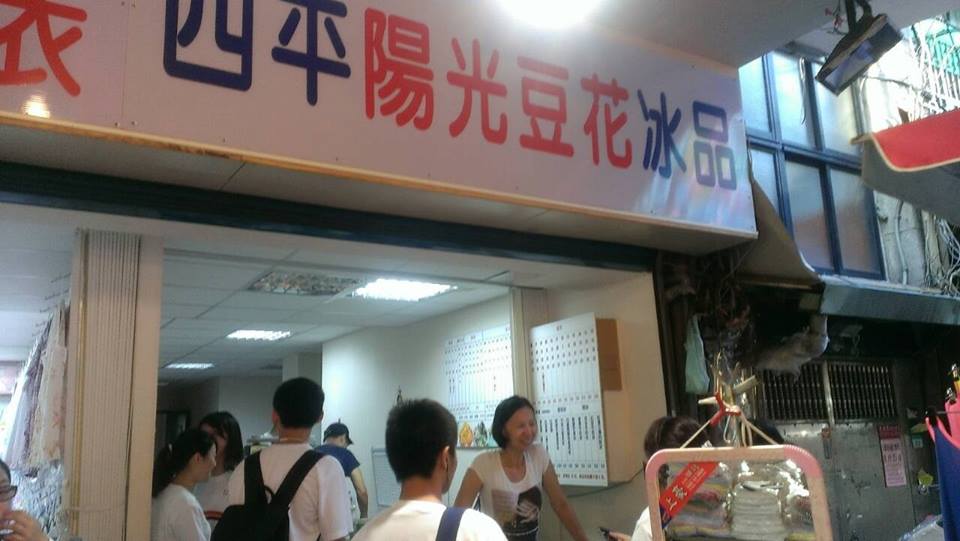 城
報導文學
市
THE END